Victory Over Trials
Wednesday Night Bible Class
Dan Fuller
Victory Over Trials
Lesson 12
Better Than Gold
Lesson 12Better Than Gold
This Quarter
The nature of God.
The nature of Satan.
Spiritual warfare.
There will be storms in your life. Guaranteed.
Jesus is waiting for us in every storm.
Lesson 12Better Than Gold
This Quarter    
  Storms go away.
  Life goes in cycles.
 8.    Life has ups and downs. Don’t judge
        your life on the downs.
 9.    Is God fair?  God is just.
10.   Job had an anchor. We need an anchor.
Lesson 12Better Than Gold
This Quarter
                                  Take Action
1. Watch what you look at.  Psalm 119:37
2. Watch your mouth.           Prov. 4:24
3. Watch your path.               Prov. 4:26
Lesson 12Better Than Gold
This Quarter
               We looked at Creation Science
       The Behemoth & Leviathan  Job 40 & 41
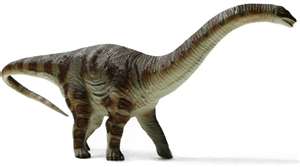 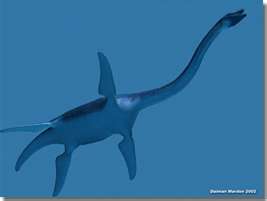 Lesson 12Better Than Gold
Why is it important to
                      teach Creation Science?
                Because Evolution is a lie that
            cripples people’s faith. Especially
            the faith of young people.
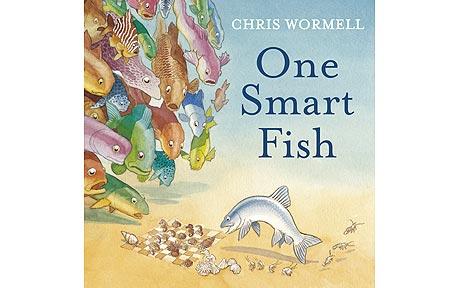 Lesson 12Better Than Gold
How does God feel about our trials?
        They are more precious than gold.

        
                        
                               1 Peter 1:6-7
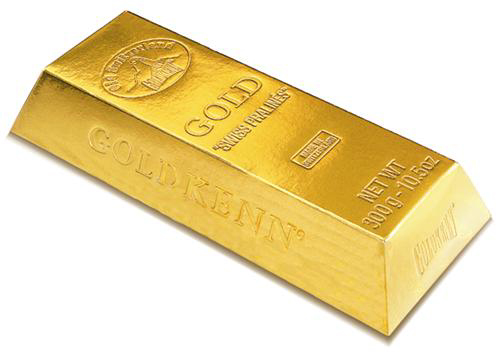 Lesson 12Better Than GoldFrom Lesson 11
Adversity Is For Our Profit
God allows us to struggle. For our benefit.
Deuteronomy 32:11,12
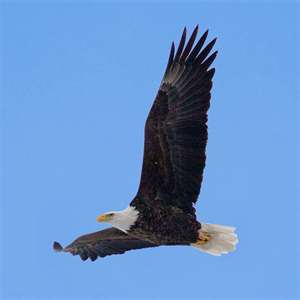 Lesson 12Better Than GoldFrom Lesson 11
Adversity Is For Our Profit
Wrong attitude: Receive adversity with 
contempt and indignation railing against God.
Right attitude: Understand that trials 
promote our spiritual growth. 
                           Hebrews 12:5-10
Lesson 12Better Than GoldFrom lesson 11
Rejoice In Our Persecutions
Matthew 5:11,12
Difficult?  Yes.  Paul did. 2 Corinthians 12:7-10
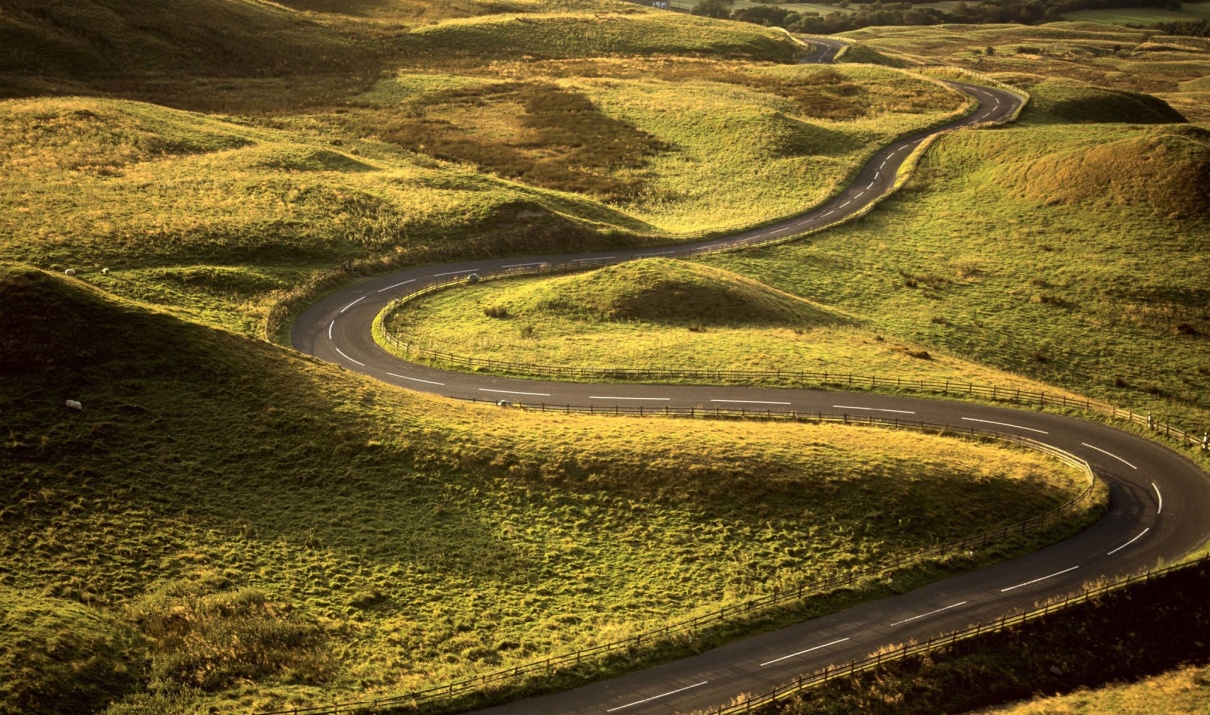 Lesson 12Better Than Gold
For Your Tool Box
Don’t let circumstances dictate your
faithfulness.
“Be faithful until death”. Revelations 2:10
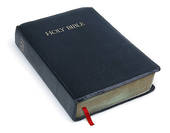 Lesson 12Better Than Gold
For Your Tool Box
  Paul said that he learned to be content.
   “ Not that I speak in regard to need, for I
     have learned in whatever state I am, to be
     content.”
                              Philippians 4:11
Lesson 12Better Than Gold
For Your Tool Box
           The Principle of Sowing and Reaping
 2 Corinthians 9:6 – sparingly, bountifully

 Galatians 6:8 – corruption, eternal life

 Galatians 6:7 – sowing , reaping
Lesson 12Better Than Gold
For Your Tool Box
                         Galatians 5:22,23
           Concentrate on the Fruit of the Spirit
               Love                               Goodness   
               Joy                                  Faithfulness
               Peace                             Gentleness                          
               Longsuffering               Self-control      
               Kindness
Lesson 12Better Than Gold
Look at Job 23:10
“ But He knows the way that I take;
   When He has tested me, I shall come
   forth as gold”.
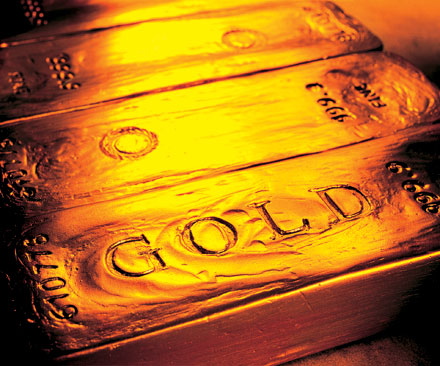 Lesson 12Better Than Gold
Why do we make wrong choices?
Two major reasons.
1. Our own desires – 1 Timothy 5:11, James 1:13-15
2. Temptations of the devil.
Lesson 12Better Than Gold
God Is Never Wrong
2 Samuel 22:31
“As for God, His way is perfect; 
The word of the Lord is proven;
He is a shield to all who trust Him”.

 ** The king and his servant story.
Lesson 12Better Than Gold
God Will Not Fail Us 
                  Because God cannot lie.
                  Look at Hebrews 6:18
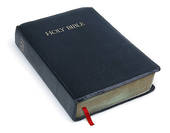